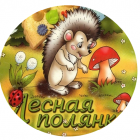 Муниципальное автономное дошкольное образовательное учреждение - детский сад общеразвивающего вида с приоритетным осуществлением деятельности по физическому развитию воспитанников № 358 «Лесная полянка»
Тема: «История одного семейного предмета»
«Такие разные часы»
Выполнила: воспитанник старшей гр. № 9  Митченко Валерия 
Руководитель: воспитатель Гарбузова Лидия Алексеевна
2024 г.
Тема: «История одного семейного предмета- ЧАСЫ»
Цель:
Обогащение знаний детей об истории и возникновении часов.

Задачи:
Познакомить детей с историей возникновения часов; 
Дать представление о разных видах часов, их предназначении;
Развивать познавательный интерес, умение устанавливать связь между разнообразием часов и потребностью человека в них, воспитывать любознательность, бережное отношение ко времени, расширять кругозор, обогащать словарь детей. 
Формировать творческие навыки, воспитывать интерес к познанию нового. 

Объект исследования: Часы как предмет повседневного обихода. Предмет исследования:История, функции и виды часов, а также значение времени в жизни человека.
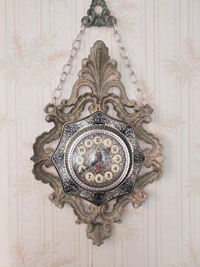 В рамках проекта можно будет рассмотреть, как часы изменялись на протяжении времени, какие существуют различные типы часов (настенные, наручные, песочные и т.д.), и почему важно уметь ориентироваться во времени. Это поможет детям не только узнать что-то новое, но и развить навыки работы с информацией и критического мышления.
Гипотеза:Если вовлечь родителей в образовательный процесс через исследование истории и функции часов, то дети будут более заинтересованы в изучении времени и освоении навыков его измерения.
Старинные часы – это не только инструмент для измерения времени или декоративный элемент интерьера, это всегда нечто большее, это практически член семьи. 

Часы нередко ассоциируются у их владельцев с ходом собственной жизни.
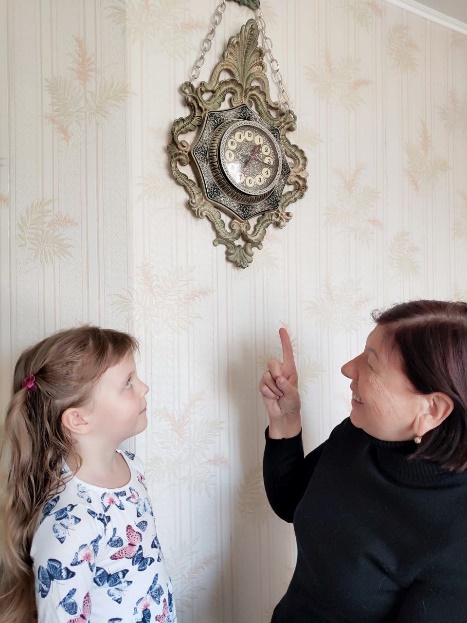 Сбор информации по теме проекта, подборка необходимой литературы
и наглядно-информационного материала; Участие в сборе экспонатов.
Первый простейший прибор для измерения времени — солнечные часы
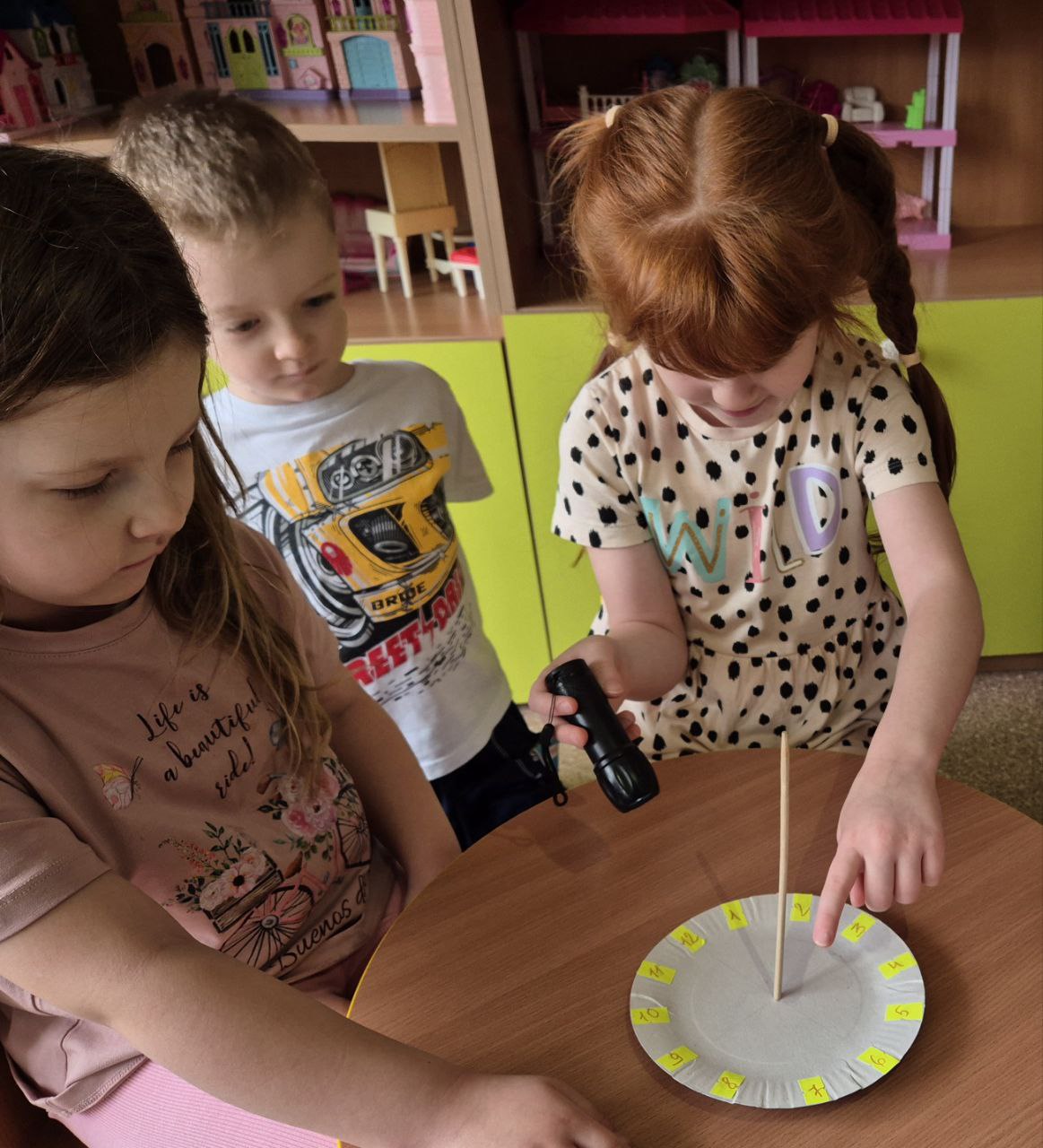 Всех часов предки!
Сейчас они редки!
Циферблат на земле лежит,
А по нему солнышко бежит!
Они бывают на площадях,
На лужайке, в саду –
У солнышка на виду!
Рассматривание энциклопедий «Как работают вещи (про часы)», Степанов «Время», «Часы».

Занятия «Путешествие в прошлое часов», «Мы живём по часам»
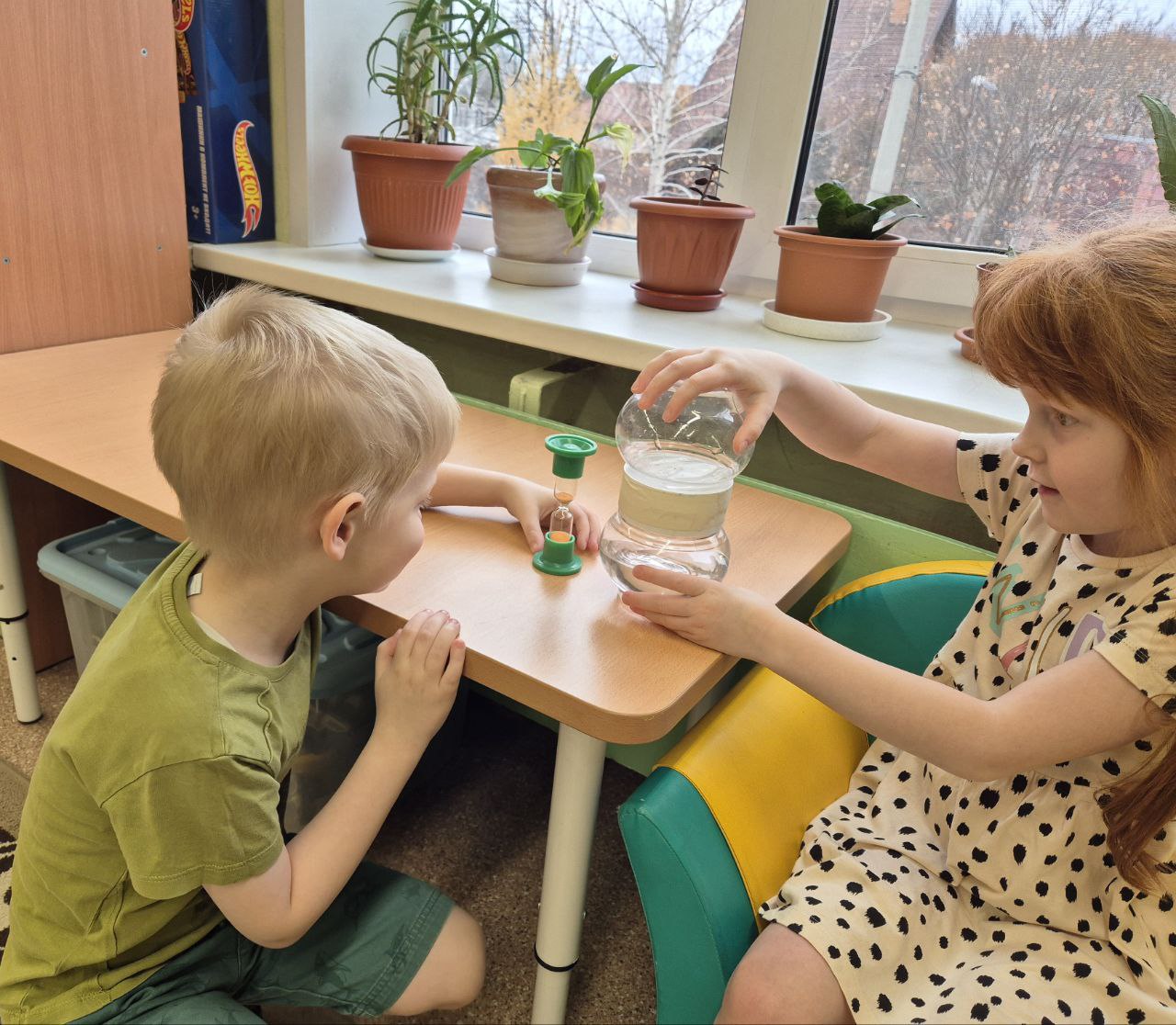 А бывают часы песочные – точные!
В них песчинки текут – секунды бегут!
Как песчинки собрались – холмиком улеглись!
В колбочке из стекла,
Так и минутка истекла!
Беседы: «История часов, или какие бывают часы?», «Какие часы были давным - давно», «Что мы делаем в разное время?», «Что случится, если часы будут идти по-разному?», «Часы у меня дома», «Часы моей бабушки»
Также много сотен лет они служили людям  водяные часы, а вот название получили обидное: «клепсидры» – в переводе «воровка воды». По капелькам влага перетекала из одного сосуда в другой, и по тому, сколько воды вытекло, определяли, сколько времени «утекло».
Механические часы представляют собой часы, использующие гиревой или пружинный источник энергии, в качестве колебательной системы применяется маятниковый или балансовый регулятор.
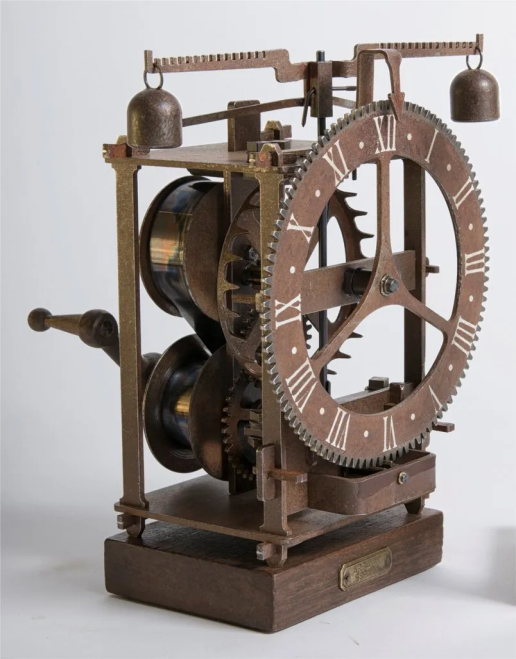 Для того, чтобы прибор не воспринимал колебания, стали использовать кристалл кварца. Так появились кварцевые часы. Сначала этот прибор был размером с целую комнату. Спустя годы они стали самыми доступными и популярными.
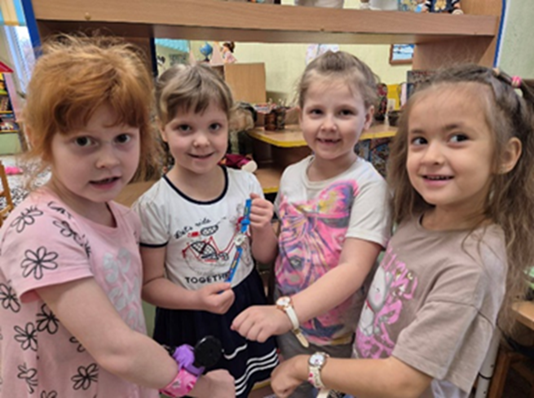 Чтение художественной литературы: Анофриев «Тик- Так», Берестов «Без четверти шесть». Стихи о человеке и его часах. (С. Баруздин), «Песочные часы» Мирошникова Ирина, «Стихи про часы и о времени» Часы с боем», «Часы с кукушкой», С. Прокофьевой «Петушок», «Сказка о потерянном времени»
Часы - куранты на Спасской башне Московского Кремля, одни из древнейших действующих башенных механических часов в мире. Ежегодно на фоне Спасской башни Президент РФ выступает с поздравительной речью, а звон колоколов объявляет о наступлении Нового года.
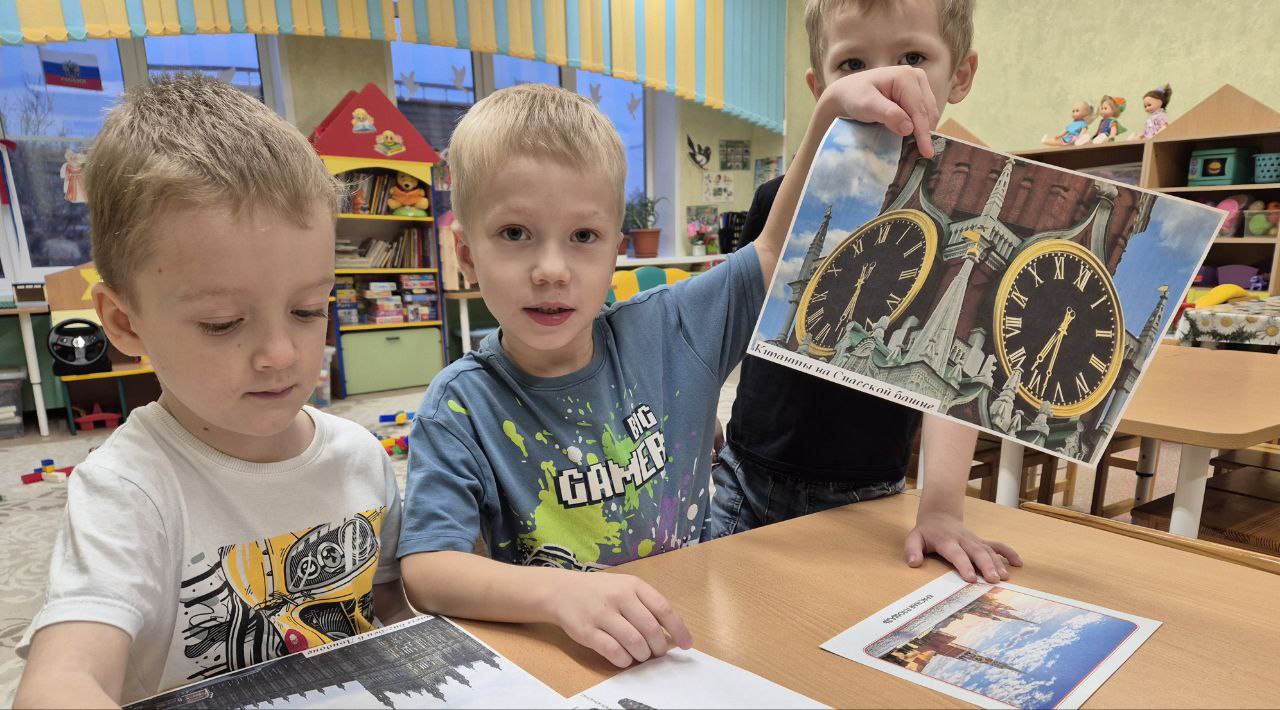 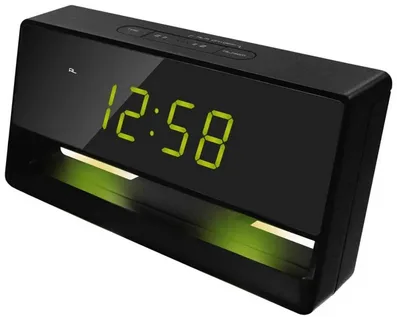 В середине прошлого века придумали электронные часы. Привычный циферблат вытиснился электронным табло, на котором светились электронные цифры. Кроме того, появились часы с калькулятором, с будильником и даже встроенным миникомпьютером.
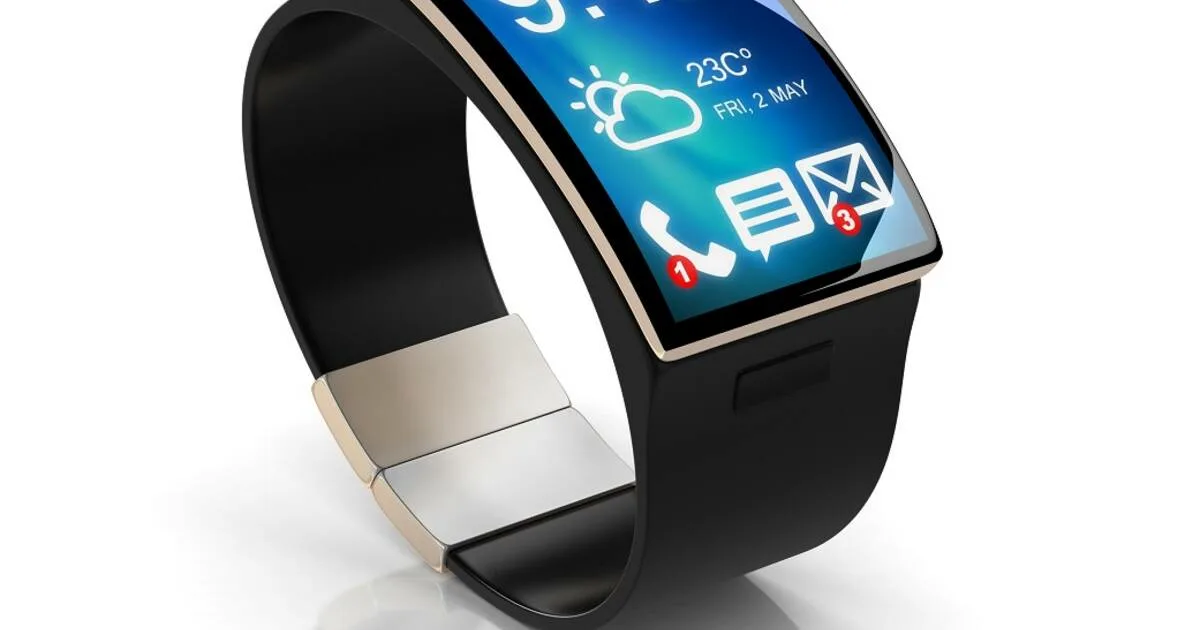 Часы будущего – это лаконичные внешне и совершенные по функционалу устройства, которые заменят целый набор необходимых предметов. Используя их, можно будет расплачиваться за товары, следить за здоровьем, настраивать будильник в соответствии с фазами сна, узнавать погоду, находить ключи. И многое другое станет возможным, благодаря лишь одному универсальному наручному хронометру.
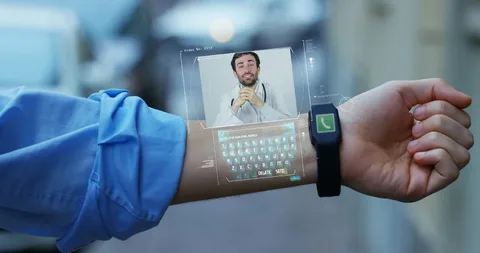 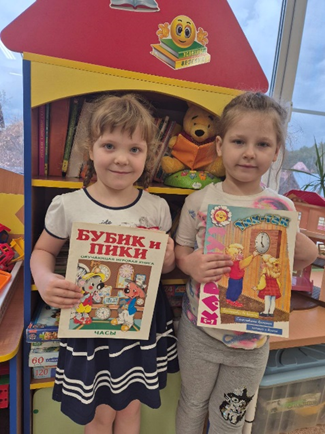 «Скучен день до вечера, когда делать нечего»
«Время как воробей: упустишь — не поймаешь»
«Пропущенный час годом не нагонишь»
«Делу — время, а потехе — час»
«Время дороже золота»
«Поспешишь — людей насмешишь»
«Упустишь минуту — потеряешь час»
Знакомство с пословицами, поговорками о часах, времени.
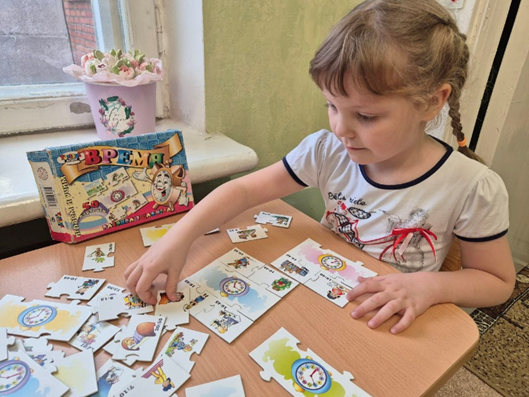 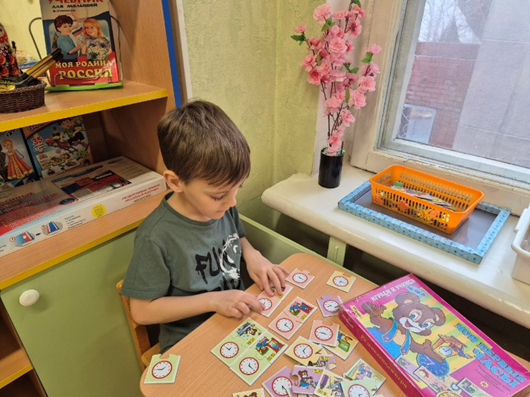 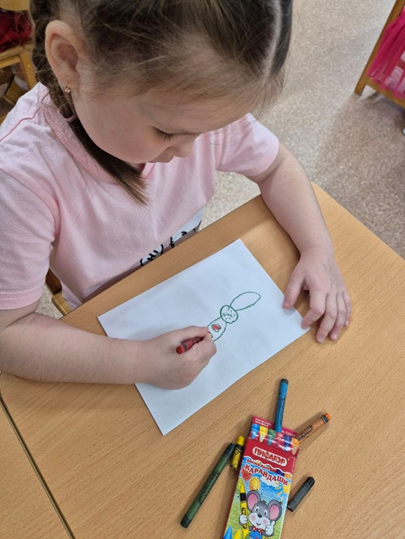 Такие разные часы!
Чтобы почувствовать себя дизайнерами-художниками и придумать свои часы, можно воспользоваться цветными карандашами, фломастерами, восковыми мелками.
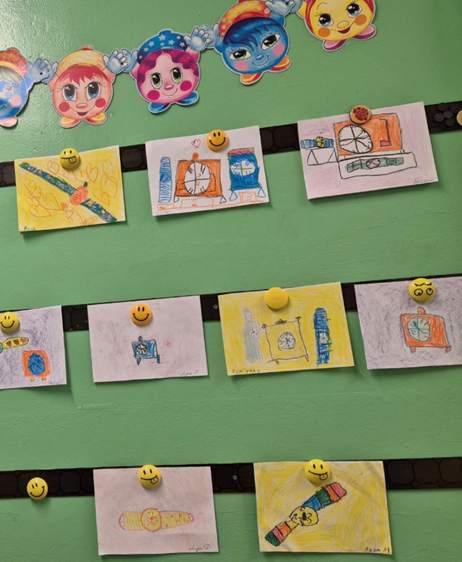 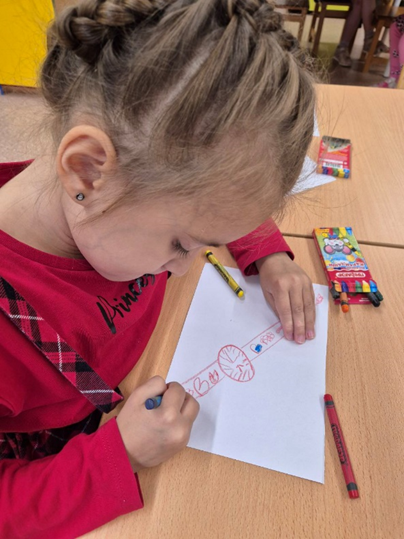 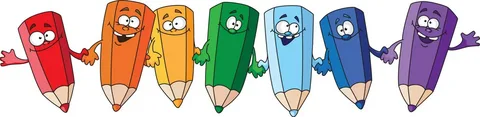 Выставка «Такие разные часы»
Лавка часового мастера «Тик – так»
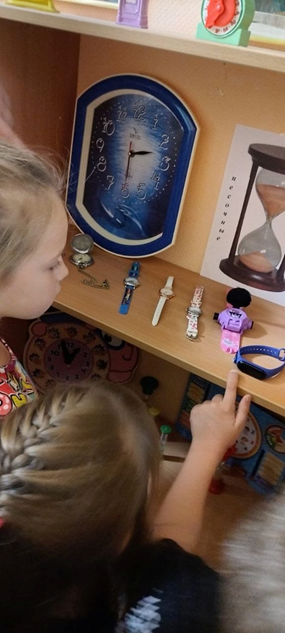 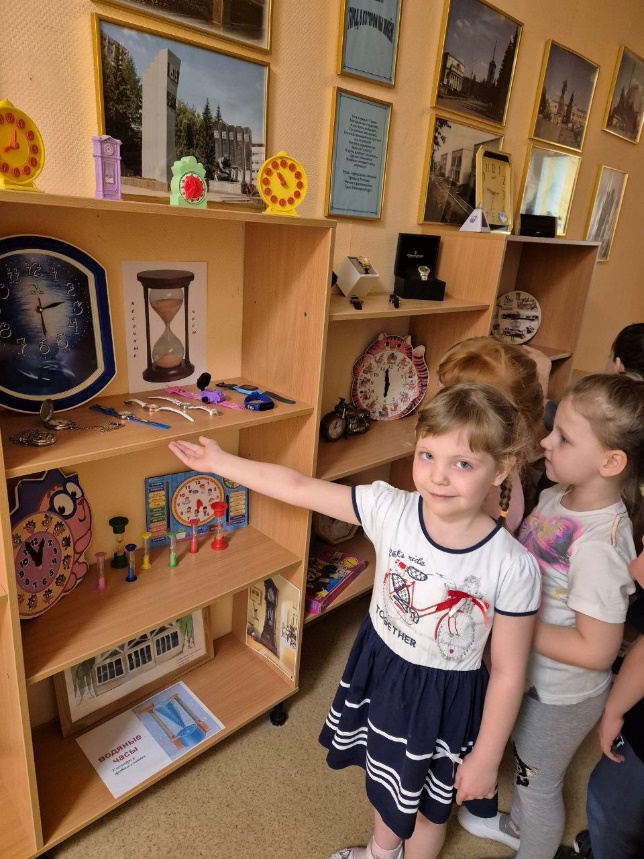 Выставка «Такие разные часы»
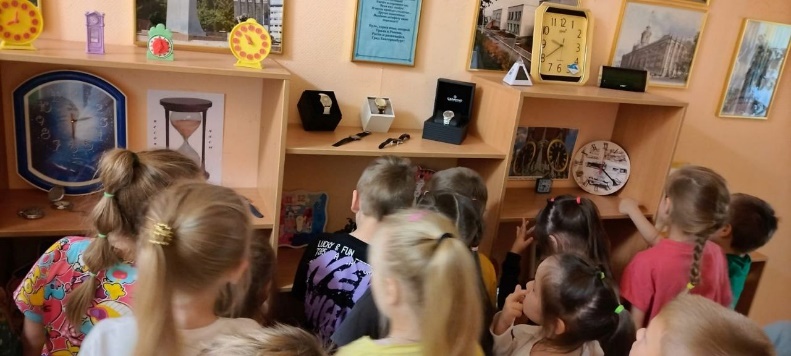 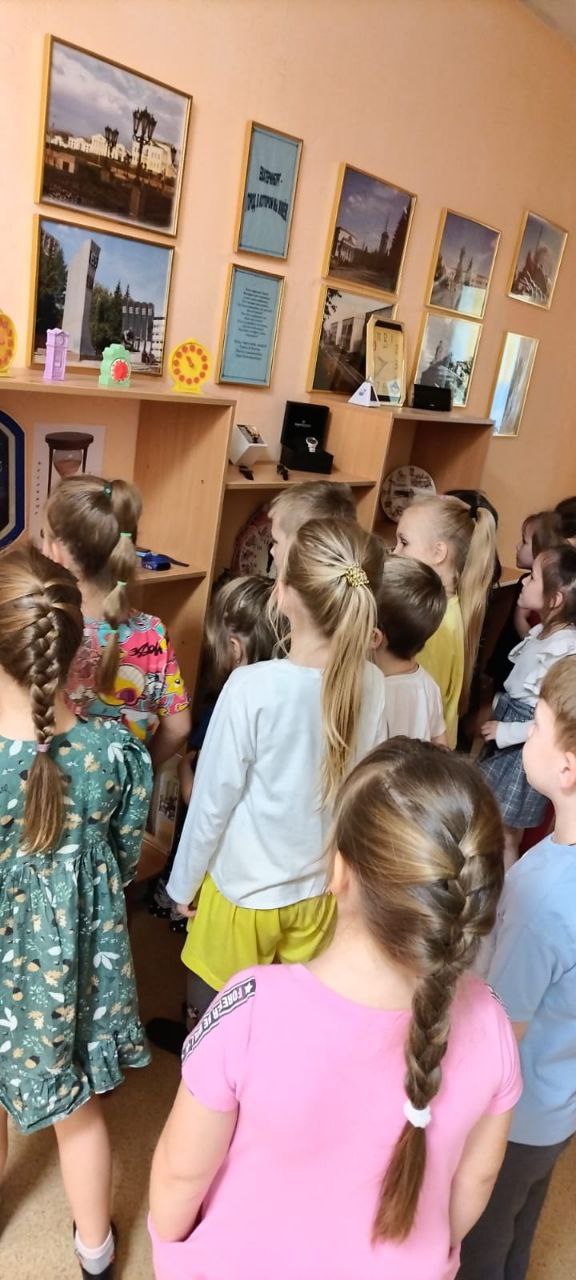 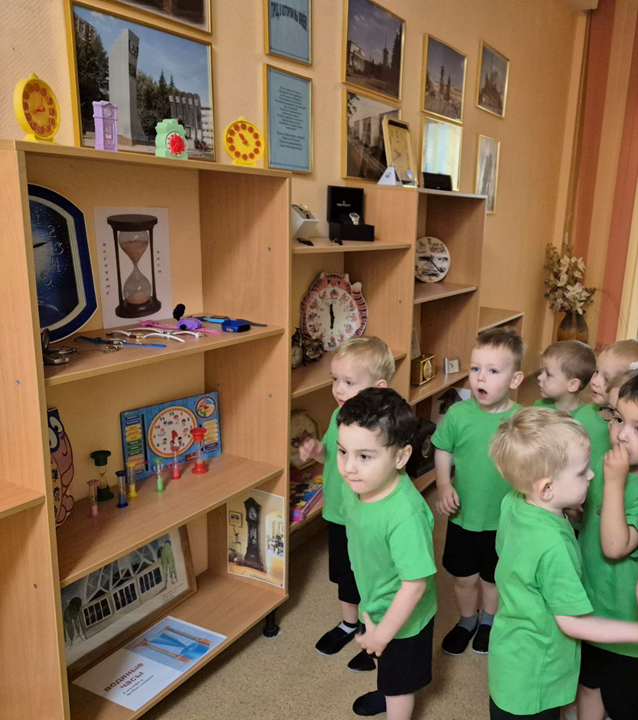 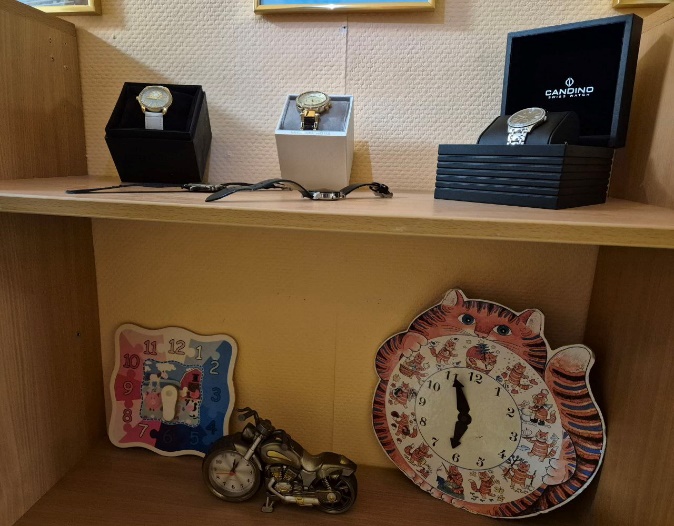 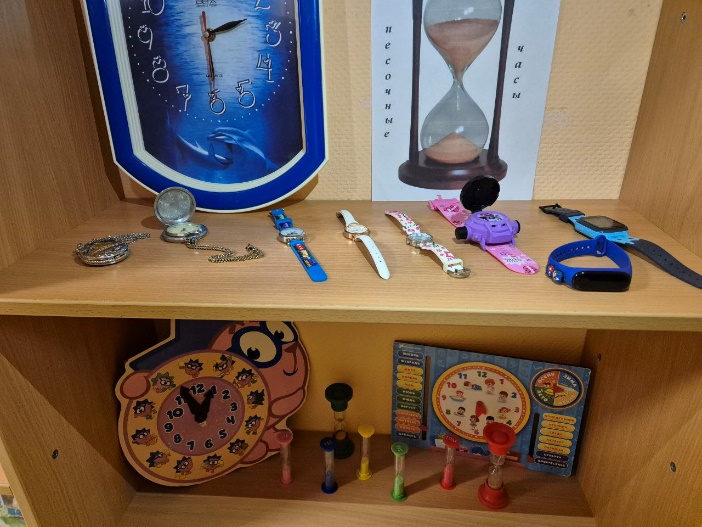 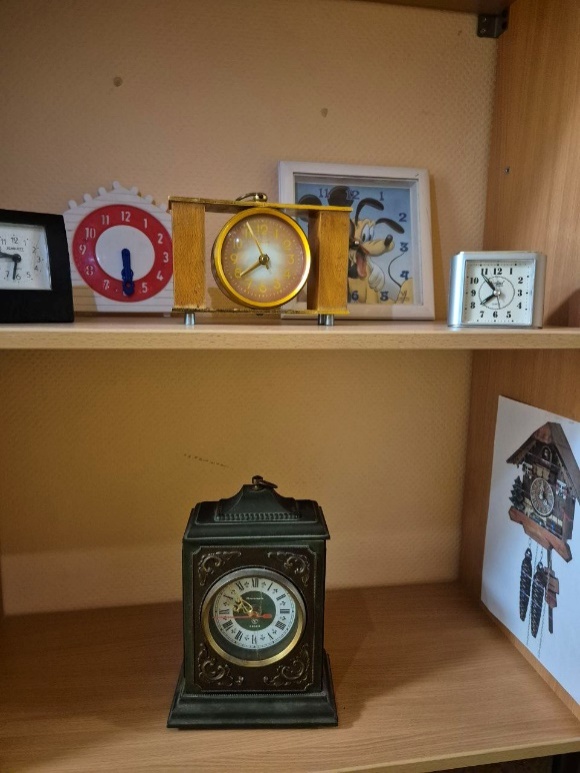 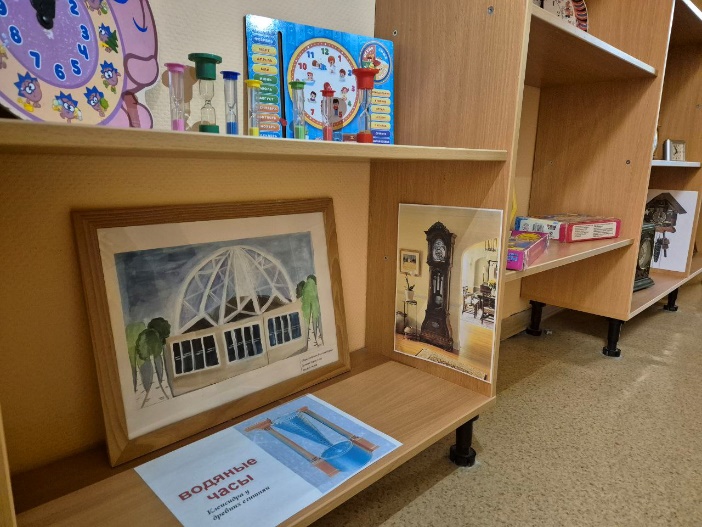 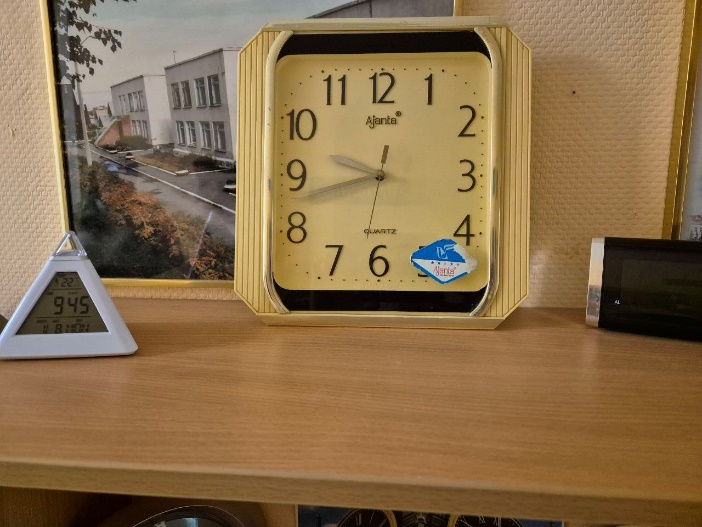 Экскурсия по музею «История маленького чемоданчика»
«Такие разные часы»
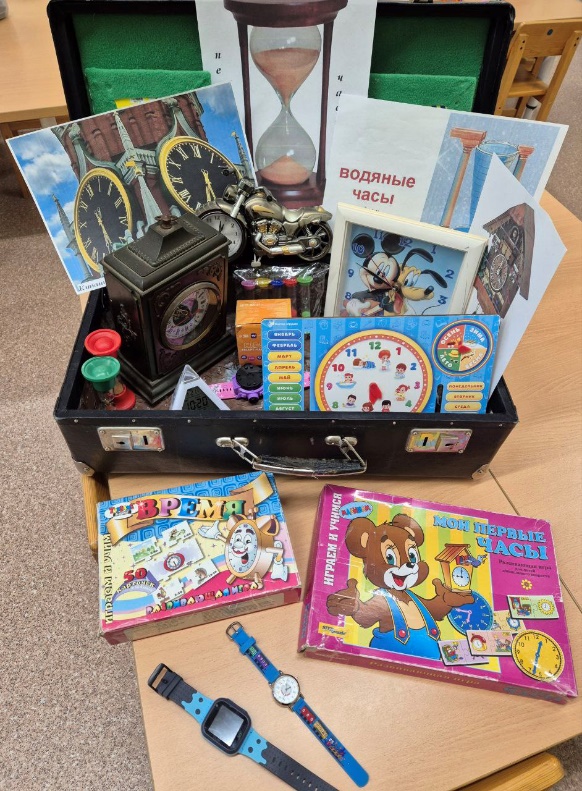 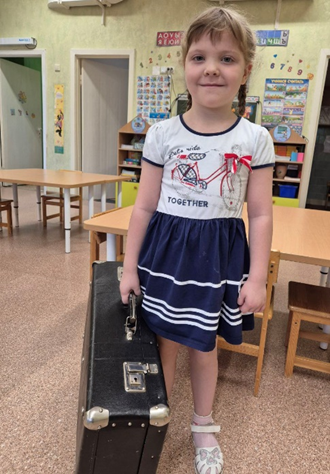 Экскурсия по музею «История маленького чемоданчика»
«Такие разные часы»
Результат :
У детей сформированы первоначальные знания о часах, времени. Заинтересованность детей темой;
Дети самостоятельно проявляют инициативу: рассматривают иллюстрации, участвуют в играх, задают вопросы; проявляют творчество и активность;
Участие в совместной деятельности родителей.
По результатам проведенной работы, гипотеза подтвердилась: благодаря совместной работе с родителями у детей появилось желание изучать часы и применять полученные знания в быту.
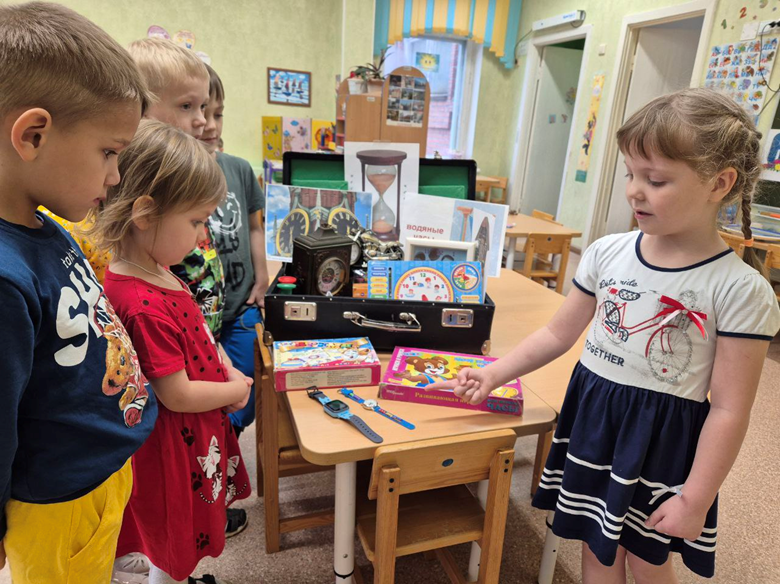